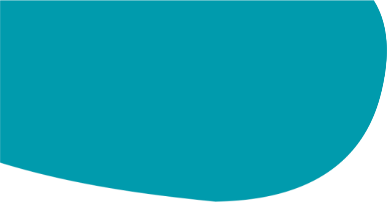 Проект «500+»:
Проект адресной помощи школам с низкими образовательными результатами 
ШНОР
Круглый стол «Взаимодействие кураторов и коллективов школ Партизанского городского округа, участвующих в проекте 500+»
2021 год:
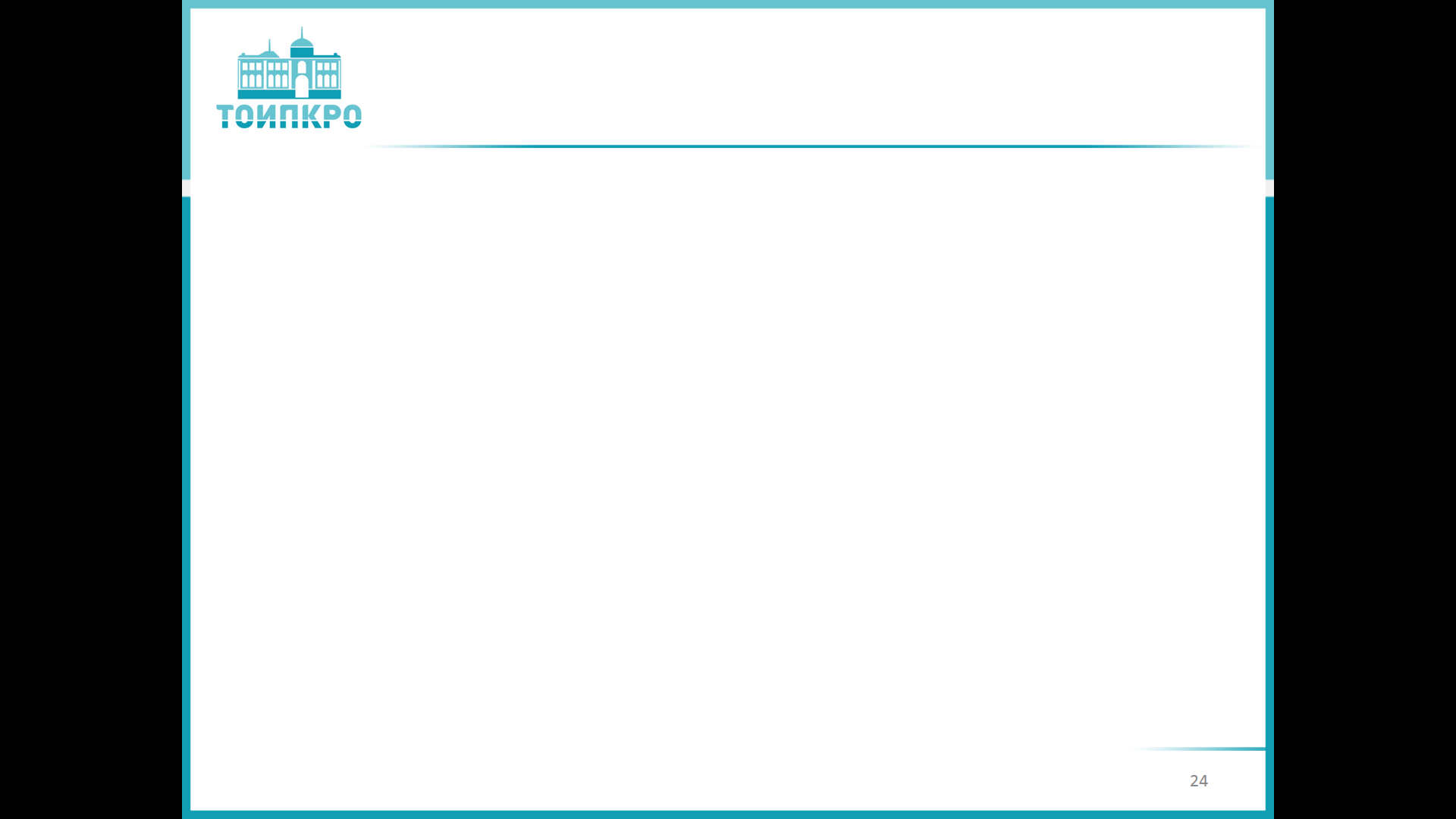 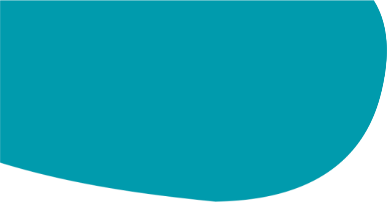 Трудности,   возникающие при работе в рамках проекта: ответы кураторов
Неготовность администрации пересматривать свое содержание деятельности, в том числе по качеству материалов, уходить от привычного способа управления и взаимодействия с коллективом.

Недостаточная методическая подготовленность к работе куратором, отсутствие опыта работы в качестве куратора.
Удаленность курируемой ОО, низкая скорость интернета в курируемой ОО.

 Технические трудности работы в программе, очень сжатые сроки подачи материалов.
Трудности, при осуществлении работы с куратором? В чем они заключались: ответы директоров
Трудности отсутствуют. 
Работа проходит при полном взаимопонимании.
Какие позитивные моменты от участия в проекте для себя лично и для коллектива курируемой школы вы можете отметить: ответы кураторов
Работая с рисками ШНОР есть возможность провести сравнительный анализ со своей школой, определить слабые места и провести корректировку.
 
Личностный и профессиональный рост, опыт работы с документацией, обмен опытом.
Для курируемой школы - "перезагрузка" деятельности в соответствии с выявленными проблемами.

Опыт  построения алгоритма действий по преодолению проблем с низкой успеваемостью.
Какие положительные эффекты в работе Вашей школы вы видите от участия в проекте: ответы директоров
Начали продуктивно работать над некоторыми проблемами, которые ранее не обнаруживали, педагоги и администрация повышали уровень квалификации в рамках вебинаров и курсов, организованных ПК ИРО.
Вовлеченность педагогического коллектива школы в процесс работы по повышению качества, начали применять новые формы работы с обучающимися и их родителями.
Совершенствование системы управления качеством образования.
Проведен анализ методической работы и составлен новый план по решению выявленных проблем.
Ваши рекомендации для начала эффективной работы в проекте начинающему куратору: ответы кураторов
Перед первой беседой с директором курируемой школы предварительное знакомство со школой через сайт, анализ информации сайта в части раздела : "Сведения об образовательной организации" на соответствие с требованиями 273 - ФЗ.
Составить план работы с участием директора школы, муниципального координатора, куратора.
 Обязательно выезжать в курируемую школу! Посещение классных и внеклассных мероприятий проводимых школой! Проводить выездные семинары и встречи с коллективами, делясь своим опытом работы по самым разным направлениям.
Установить тесное сотрудничество с администрацией курируемой ОО.
Что бы Вы посоветовали руководителям школ, входящим в проект 500+ в 2021 году, для начала эффективной работы в данном проекте: ответы директоров
Провести анализ работы, выделить сильные и слабые стороны деятельности школы, сузить круг рисков и конкретно продуктивно их отработать.
Пересмотреть план работы школьных методических объединений и составить план работы с педагогическим коллективом вместе с психологической службой школы.
Принимать активное участие в вебинарах и методических семинарах в проекте 500+. 
Терпения и сил.
2021 год:
Работа только начинается!!!
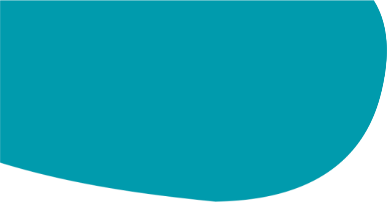 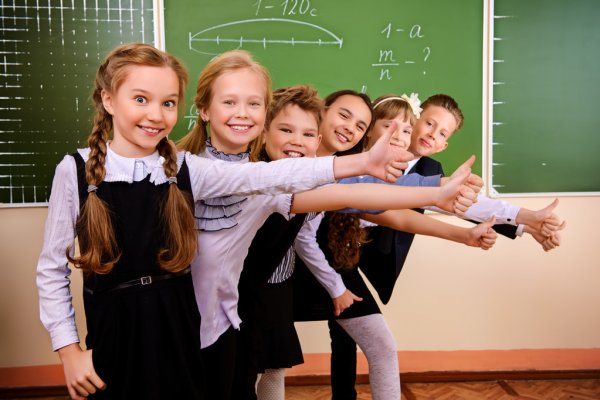 Дойти до результата!!!
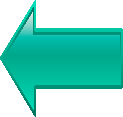 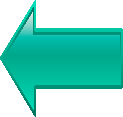 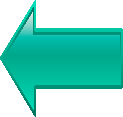 РЕЗУЛЬТАТЫ ДЕТЕЙ: ОГЭ, ЕГЭ, ВПР,  КАЧЕСТВО ОБУЧЕНИЯ